ACNE VULGARIS
Definition:
This a common follicular disorder affecting susceptible hair follicles, most commonly found on the face, neck and upper trunk.
EPIDEMIOLOGY
It’s the most commonly encountered skin condition in sdolescents and young adults between 12 and 35 years.
Both genders are affected equally.
It becomes more marked at puberty and during adolescence because the endocrine gland that influence the secretion of the sebaceous glands are functioning at their peak activity.
pathophysiology
During puberty, androgens stimulate the sebaceous glands causing the to enlarge and secrete sebum.
Which rises to the top of the air follicles and flows out onto the skin surface.
Acne occurs when accumulated sebum plugs the pilosebaceous ducts 
 This accumulated sebum forms comedones
The hair follicles contain the normal flora-bacteria, 
The bacteria secrete the enzyme lipase which react with sebum to produce free fatty acids that trigger inflammation.
COMEDONES
Definition:
Comedones are the skin-coloured, small bumps (papules) frequently found on the forehead and chin of those with acne. 
A single lesion is a comedo. 
Open comedones are blackheads; black because of surface pigment (melanin). 
Closed comedones are whiteheads; the follicle is completely blocked.
Clinical manifestation
The primary lesion is the comedones
Closed comedones(whiteheads) are obstructed lesions formed from impacted lipids and keratin thet plug the dilated follicle
Closed comedones may evolve into open comedones in which the contents of the ducts are in open communication with the external environment
Open comedones are blackheads-from accumulation of lipids, bacteria and epithelial debris
Some closed comedones may rupture resulting in an inflammatory reaction : erythematous papules, inflammatory pustules, and inflammatory cysts
These skin lesion appear on the, shoulders, upper chest and the back.
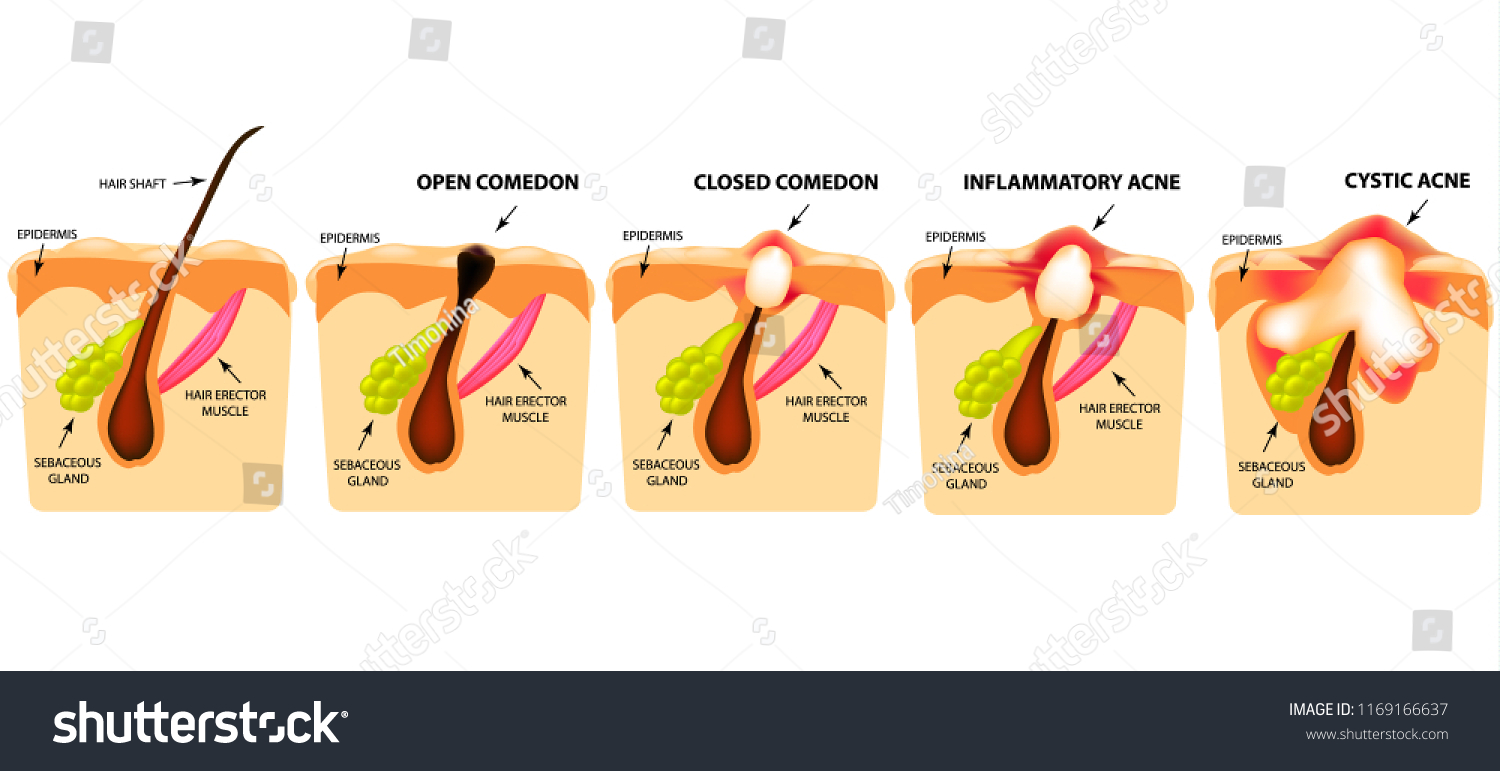 Medical management
Goal:
To produce bacterial colonies
To decrease sebaceous gland activities
To prevent the follicles from being plugged
To reduce inflammation to combat secondary infection
To minimize scarring 
To eliminate factors that predispose one to acne
Topical treatment is needed to treat mild to moderate lesions and superficial inflammatory lesions
Systemic treatment is required for severe and extensive acne
Avoid foods that increase the acne development such as fried foods, wash the face with soap for mild acne to remove excessive skin oil
Benzoyl peroxide preparations are used to reduce inflammation;
They also depress sebum production and promote breakdown of comedo plugs
Vitamin A acid applied topically is used to clear keratin plugs from the pilosebaceous ducts
Topical antibiotics: suppress the growth of p. acnes (proprionibacterium acnes- gram positive human skin commensal)
Salicylic acid and benzoyl peroxide are effective at removing the sebaceous follicular plugs
Benzoyl peroxide produce an antibacterial effect, decrease comedones papules and pastules,
Examples: tetracyclines, clindamycin and erythromycin
Hormone therapy:
Oestrogen therapy, suppresses sebum production and reduces skin oiliness; administered to female patients
Extraction of comedo contents
Drainage of pustules and cysts
Give health talk to the patient and family about proper skin care techniques.
Advice the client that heat, humidity and perspiration exacerbate acne
Instruct the client to wash the face gently using mild soap twice daily
Instruct the client not to squeeze blackheads, not to rub the face and use cosmetics cautiously, because some may exacerbate acne
Avoid moisturizers and heavy oil based cosmetics
END
THANK YOU